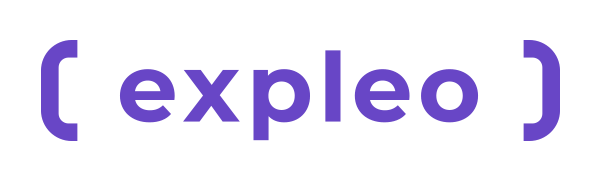 Mechanical Product Engineering
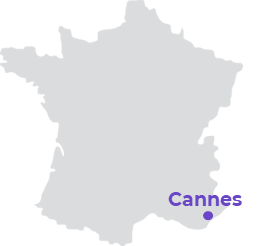 Secteur d’activité : Spatial
Métier : Calcul thermique
Localisation : Cannes (06)
Type de contrat / durée : Stage – 6 mois
Ref site carrière : 2023-27991
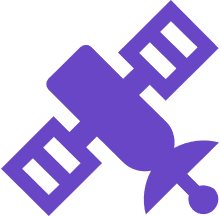 Stage – Ingénieur(e) en Analyse thermique H/F
Notre offre
Nos experts en environnement thermique spatiale recherchent de nouveau talents pour rejoindre notre équipe d’analyste thermique spatiale.

Dans cette optique, le service Ingénierie Thermique d’EXPLEO Cannes propose une offre de stage de fin d’étude d’ingénieur généraliste ou thermicien.

Celle-ci comprendra tout ou une partie des activités suivantes :

Calcul/analyse environnement thermique Satellite de Télécommunication ou d’Observation
Support Conception de Satellite
Préparation des campagnes d’essai en vide thermique et prédiction des résultats de cas de test 

Environnement Technique :

Environnement : Environnement spatiale / Orbitographie, Modélisation par éléments finis, Calcul et Analyse thermique
Logiciels/Outils : Conception Mécanique & Thermique, E-therm / Orbitherm
Profil recherché
Formations / Écoles : BAC +5 en Ingénierie généraliste ou spécialisation thermique

Langues : Français (Anglais est un + très appréciable)

Compétences particulières : Calcul thermique + FEM 
Aptitudes relationnelles : Travail en équipe
Vous vous reconnaissez dans ce projet ? 
Venez écrire la nouvelle page de votre carrière chez Expleo. 
Transmettez votre candidature à relations-ecoles@expleogroup.com
expleo.com
01